Informacja dotycząca zwalczania barszczu Sosnowskiego na terenie województwa małopolskiego, w ramach projektu:„Środowisko bez Barszczu Sosnowskiego (Heracleum Sosnowskyi Manden) ”
Barszcz Sosnowskiego
Barszcz Sosnowskiego jest rośliną inwazyjną, szeroko rozpowszechnioną na terenie województwa małopolskiego. Szkodliwość roślin barszczu Sosnowskiego wynika z ich właściwości parzących i alergizujących stanowiących zagrożenia dla zdrowia ludzi i zwierząt. Zasadniczymi trudnościami w zwalczaniu tej rośliny jest jej wysoki współczynnik rozmnażania, odporności na wiele herbicydów oraz potrzeba wielokrotnego i dokładnego stosowania zabiegów niszczących na obszarze jej występowania.
Barszcz Sosnowskiego
Skupiska barszczu Sosnowskiego zlokalizowane są w 43 gminach położonych na terenie 14 powiatów  województwa małopolskiego, głównie na nieużytkach oraz w pobliżu cieków wodnych  w tym również na obszarach Natura2000 - (wzdłuż rzeki Dunajec oraz na terenie dolinek jurajskich).
Cel projektu „Środowisko bez Barszczu Sosnowskiego”
Celem projektu jest inwentaryzacja, monitoring, zniszczenie i wyeliminowanie roślin barszczu Sosnowskiego występującego na terenie gmin woj. małopolskiego w tym na obszarach należących  do Uniwersytetu Rolniczego i Instytutu Hodowli i Aklimatyzacji Roślin w  Województwie Małopolskim.
Podstawowe dane dotyczące projektu:
Projekt „Środowisko bez Barszczu Sosnowskiego ” korzysta z:
dofinansowania  pochodzącego z Islandii, Liechtensteinu i Norwegii w ramach Mechanizmu finansowego Europejskiego Obszaru Gospodarczego 2009-2014.

Okres realizacji projektu : kwiecień 2014 r. - kwiecień 2016 r.

Koszt realizacji projektu: 3 798 806 zł.
Kwota dofinansowania projektu: 3 228 985 zł.
Intensywność dofinansowania: 85%
Koordynatorami projektu są:

Uniwersytet Rolniczy w Krakowie: w 17 gminach, na powierzchni 59,1 ha,
Małopolska Izba Rolnicza : w 12 gminach, na obszarze 47,5 ha;
ZD IHARS: w 1 gminie, na obszarze 24,1 ha.
Wykonanie w 2014 roku:
Inwentaryzacja występowania barszczu Sosnowskiego w 30 gminach województwa małopolskiego na powierzchni 134 ha.

W okresie od 6-30 czerwca oraz 1-31 października 2014 r., przeprowadzono I i II turę szkoleń połączonych z warsztatami dotyczącymi praktycznych aspektów zwalczania barszczu Sosnowskiego w 30 gminach uczestniczących w projekcie.

 Wykonano I etap zwalczania barszczu Sosnowskiego przy zastosowaniu metod chemicznych i mechanicznych : 

        - 15-30 kwietnia 2014 r.
        - 1 lipca  do 30 sierpnia 2014 r.
Przebieg prac:
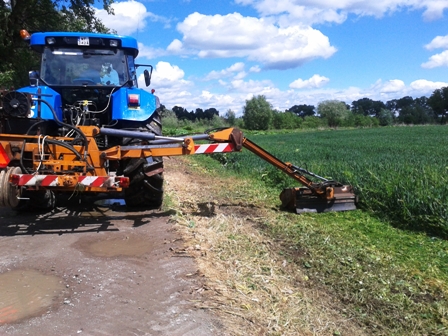 Efekty prac:
Efekt uzyskany 3h po zabiegu chemicznym.
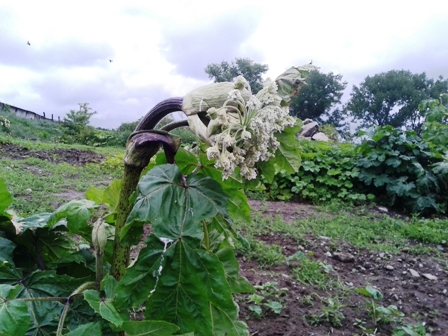 Efekt skutecznego zabiegu chemicznego:
Gminy na terenie których występuje barszcz Sosnowskiego
30 gmin z 12 powiatów, które przystąpiły do projektu:
Biały Dunajec,
Bukowno,
Bukowina Tatrzańska,
Czchów,
Dąbrowa Tarnowska,
Dobczyce,
Gdów,
Gromnik,
Kamionka Wielka,
Kocmyrzów,
Korzenna,
Krynica,
Lubień,
Łącko,
Łapsze Niżne,
Mszana Dolna, 
Nowy Targ (miasto),
Nowy Targ (gmina)
Ochotnica Dolna,
Olkusz,
Podegrodzie,
Szaflary,
Szerzyny,
Trzyciąż,
Tarnów,
Wieprz,
Wiśniowa,
Wolbrom,
Zakopane,
Zielonki.
13 gmin które nie przystąpiły do programu a na terenie których występuje barszcz Sosnowskiego:
Charsznica,
Gołcza’
Miechów,
Łososina Dolna,
Nowy Sącz,
Chełmiec,
Stary Sącz,
Uście Gorlickie,
Szczawnica,
Poronin,
Biecz,
Kłąj,
Mędrzechów.
Przepisy prawne:
Obowiązek zwalczania barszczu Sosnowskiego wynika z  ustawy z dnia 18 grudnia 2003 r., 
o ochronie roślin (Dz. U. z 2014 r., poz. 210.)

1.    Zgodnie z art.3 ust. 2 ww. ustawy w przypadku podejrzenia lub  stwierdzenia wystąpienia organizmów szkodliwych wojewódzki inspektor ochrony roślin i nasiennictwa:
Identyfikuje organizm szkodliwy i źródło jego pochodzenia,
Ocenia możliwość dalszego rozprzestrzeniania się organizmu szkodliwego i możliwości jego zwalczania.

2.    Zgodnie z art.4 ww. ustawy wojewódzki inspektor ochrony roślin i nasiennictwa dokonuje oceny stopnia zagrożenia roślin, produktów roślinnych lub przedmiotów. W przypadku stwierdzenia zagrożenia rozprzestrzeniania się organizmu niekwarantannowego lub możliwości wywołania przez niego strat gospodarczych wojewódzki inspektor informuje zainteresowane podmioty o sposobach i terminach zwalczania tego organizmu.
Na podstawie art. 8 ust. 1, pkt. 1, lit b ww. ustawy wojewódzki inspektor, w przypadku wystąpienia lub podejrzenia wystąpienia organizmów kwarantannowych może w drodze decyzji, na koszt podmioty nakazać zniszczenie roślin, produktów roślinnych lub przedmiotów, określając sposób zniszczenia.

Zgodnie z art.8 ust.1 i ust.5 , w przypadku szczególnego zagrożenia roślin przez organizmy kwarantannowe, minister właściwy do spraw rolnictwa, może w drodze rozporządzenia wprowadzić na obszarze całego kraju lub jego części nakazy lub zakazy, określając zakres obowiązków i terminy ich realizacji.
       
       W nawiązaniu do pkt. 3 i 4, zgodnie z art. 9 ww. ustawy przepisy art. 6-8a stosuje się również do organizmów niekwarantannowych, mając na uwadze ujednolicenie działań podejmowanych w tym zakresie na terytorium wspólnoty.
Na terenie Unii Europejskiej występuje około 12 tys. gatunków obcych z których 10-15 % rozmnożyło się i szeroko rozprzestrzeniło, powodując zagrożenie dla bioróżnorodności oraz negatywne skutki gospodarcze i społeczne.
 Unia zobowiązała się do powstrzymania do 2020 r. utraty różnorodności biologicznej. W tym celu postanowiono ustanowić ramy prawne dla działań zapobiegawczych, minimalizujących i ograniczających niekorzystny wpływ inwazyjnych gatunków obcych.


Rozporządzenie Parlamentu Europejskiego i Rady (UE) nr 1143/2014 z dnia 22 października 2014 r. w sprawie działań zapobiegawczych i zaradczych w odniesieniu do wprowadzania i rozprzestrzeniania inwazyjnych gatunków obcych (Dz.Urz. L 317 z 4.11.2014 , s.35).

Rozporządzenie weszło w życie  1 stycznia 2015 r.

Zgodnie z rozporządzeniem Komisja Europejska będzie prowadzić wykaz inwazyjnych gatunków obcych, stwarzających zagrożenie dla środowiska Krajów Unii Europejskiej. Rozporządzenie określa kryteria uzupełniania, tworzenia wykazu, w tym dowody naukowe i nowy instrument pozwalający ocenić potencjalną szkodliwość gatunku-ocen ryzyka.
W terminie 18 miesięcy od przyjęcia wykazu unijnego, państwa członkowskie ustanawiają swój system nadzoru, w którym rejestrują występowanie w środowisku gatunków inwazyjnych.

      W przypadku, gdy państwo członkowskie stwierdzi, że gatunek może być inwazyjny i ma dowód zagrożenie tego gatunku, nie znajdującego się w wykazie, może podjąć środki nadzwyczajne, dążące do wprowadzenia zakazów. 

      W terminie 18 miesięcy od umieszczenia w wykazie unijnym, państwa muszą wprowadzić te środki zaradcze wobec gatunków inwazyjnych, które rozprzestrzeniły się na szeroką skalę. 
Powinny one obejmować zwalczanie ich metodami fizycznymi, chemicznymi i biologicznymi.
Dziękuję za uwagę.



Stanisław Siemek
Dyrektor Wydziału Rolnictwa
Małopolskiego Urzędu Wojewódzkiego w Krakowie.